Правила оформления Акта общественного наблюдения за проведением ГИА в ППЭ
(18-МАШ)
Форма заполняется черной гелевой или капиллярной ручкойВ полях о нарушениях делается отметка Х
Если общественный наблюдатель был заранее назначен в ППЭ, то поля формы (код региона, МСУ, ППЭ, кол-во аудиторий, дата экзамена, Ф.И.О. будут заполнены автоматически)
Если форма выдается общественному наблюдателю пустой, то указанные поля заполняются вручнуюФорма является машиночитаемой, поэтому регистрационные поля заполняются обязательно
Номер удостоверения об аккредитации вносится общественным наблюдателем
Обязательным для заполнения являются поля: подпись, Ф.И.О.
Фиксируется время начала и окончания наблюденияВремя начала наблюдения не может быть временем начала экзамена, если наблюдатель присутствовал в ППЭ в период подготовки к проведению ЕГЭ или ОГЭ
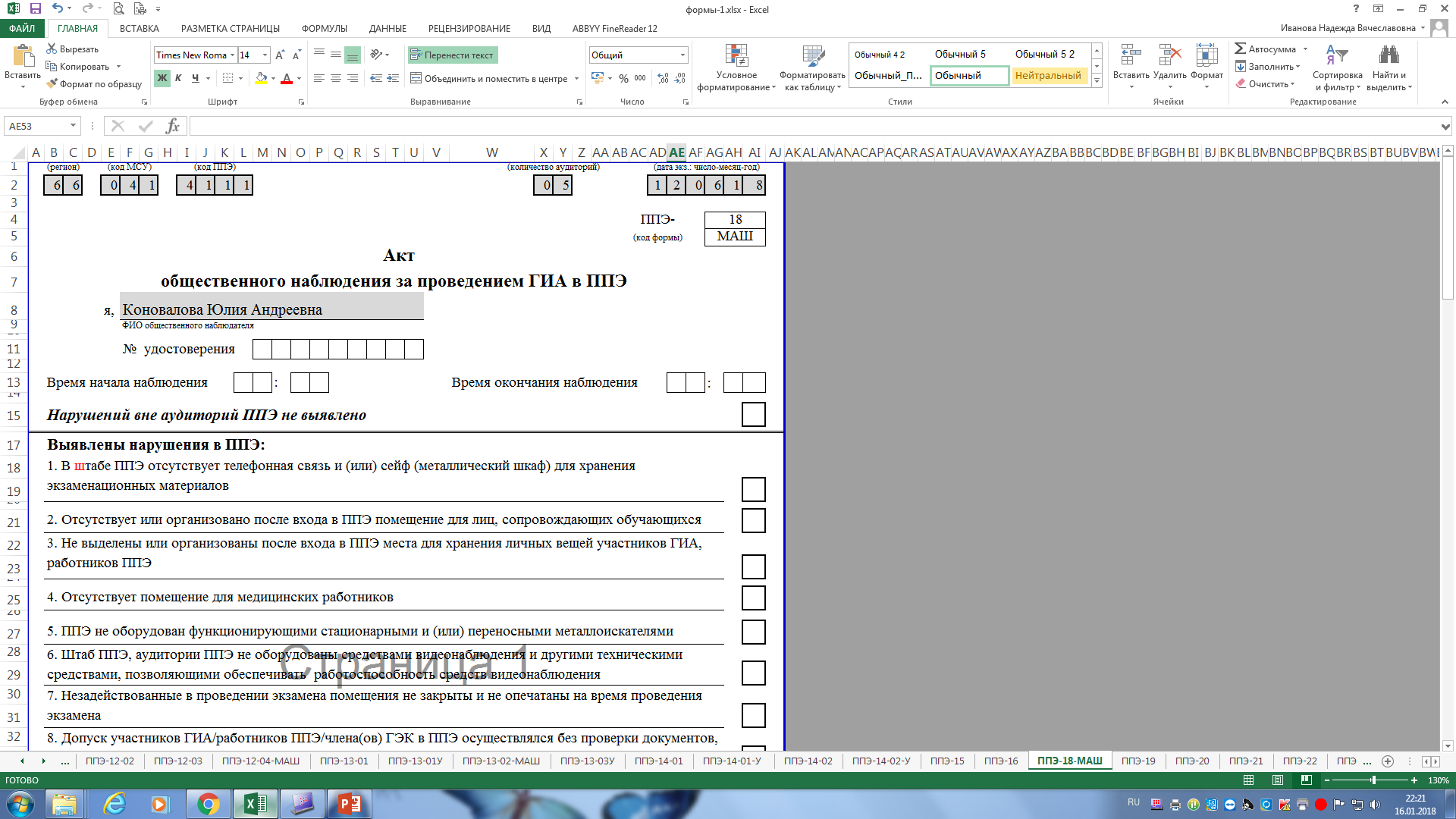 Указанный раздел заполняется руководителем ППЭ и членом ГЭК только в случае неявки или удаления общественного наблюдателя из ППЭ за нарушения порядка проведения ГИА, а также в случае если экзамен не состоялся
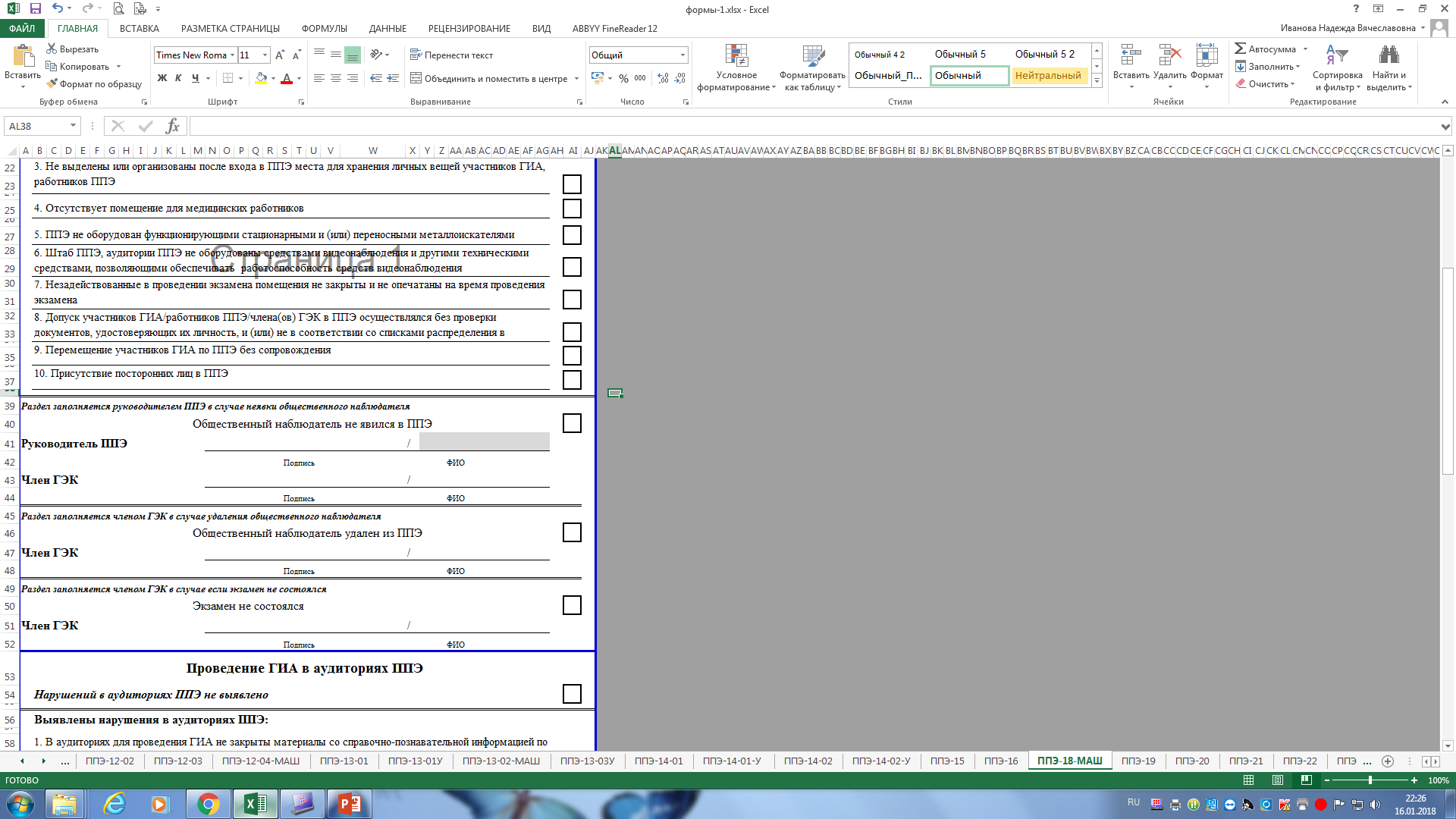